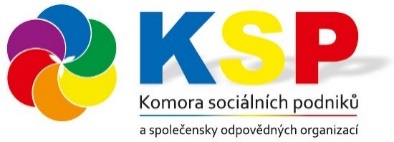 Co je a co není sociální inovace?

Brno
listopad - 2017

Ing. Milan Venclík, MBA
předseda představenstva
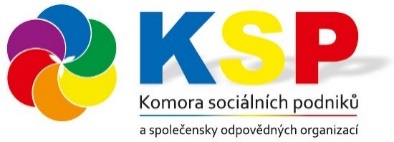 co je a není inovace
Hybná síla společnosti- VaVaI

Věda   (V) - Poznávání objektivní reality
( Není inovace  )

Výzkum (V) - Ověřování poznaných zákonitostí v praxi a jejich praktické využití  
( Není inovace )

Vynález - Výsledek VaV
( Není inovace )
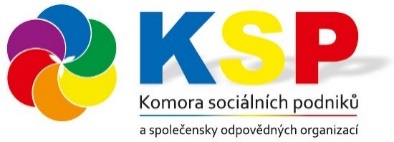 co je a není inovace
Innovare (latinsky) – obnovovat!
Inovace (I) je:

Kvalitativní zvyšování užitné hodnoty různého stupně předmětu, existujícího systému, služby atd. 
Přináší novou užitnou hodnotu předmětu pro člověka a společnost
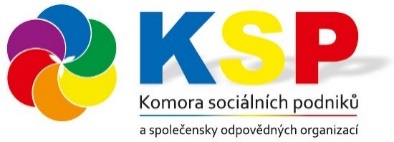 co je a není inovace
Inovace-nápad přeměněný na peníze anebo jinou společensky prospěšnou a měřitelnou hodnotu
        Nutná měřitelnost
        Musí mít prokazatelný  IMPAKT (DOPAD)
        Nutná detailní znalost služby a trhu

Vynález-peníze přeměněné na nový předmět  - službu - činnost! ( Př. J.P.Morgan investuje do Tesly-budoucí zisk)
Následně možno vylepšovat – INOVOVAT!
Rozdělení inovací dle druhu
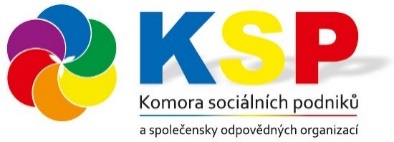 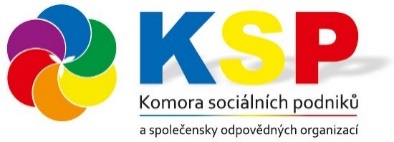 Rozdělení inovací dle impaktu
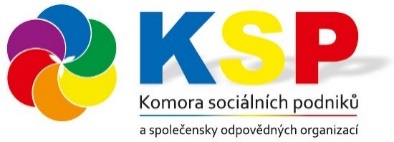 Společenský dopad inovací
VŠE SOUVISÍ SE VŠÍM !
Holistický přístup
Každý druh inovace má dopad na funkci a strukturu společnosti, tedy na člověka
Každý druh inovace je tedy společenskou inovací
Sociální inovace řeší daný sociální problém
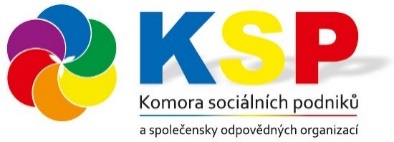 Společenský dopad inovací
POZOR!!!!!!

Technická inovace – rychlý impakt!

Úspěšná – rychlá návratnost –trh. Nositel zisk. 
Neúspěšná – trh. Nositel – ztráta. Nevznikají zásadní společenské škody!
(Tesla nerealizoval bezdrátový přenos elektriky – J.P.Morgan přestal platit)


Sociální inovace – dlouhodobý impakt!

Úspěšná – přináší rozvoj společnosti v dlouhodobém horizontu!
Neúspěšná – vznikají nenapravitelné společenské škody v dlouhodobém horizontu!
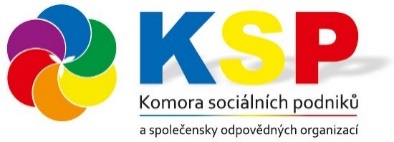 Dopad technické inovace na sociální oblast
„Pračka změnila svět víc než internet“
Ha-Joon Chang, ekonomický expert

V USA úřad pro elektrifikaci venkova uvádí(rok 1940):

Čas na vyprání 17 kg prádla se snížil z 4 hod na 41 min. tzn. 6x
Žehlení z 4,5 hod na 1,75 hod tzn. 2,5x
Vodovod odstranil nošení vody, plynové a elektrické sporáky nošení uhlí atd.

Sociální dopad:
Na začátku 20 stol. několik % pracujících žen, dnes 80%.
V 70 létech 19 stol. polovina pracujících žen - služebné
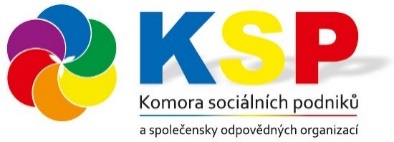 Co je sociální problém
Společenský stav, který vyrůstá z rozporů mezi životní situací jedince ve společnosti a společenskými podmínkami lidské existence (definice je historicky a společensky relativní a proměnlivá - výsledek sociální konstrukce lidí)
Za sociální problém nemůžeme považovat každé nenaplnění individuálních potřeb, přání nebo zájmů lidí
Za sociální problémy považujeme pouze takové, kdy jedinci nebo skupiny lidí NE SVOU VLASTNÍ VINOU nejsou schopni uspokojit své společensky uznané potřeby a zájmy
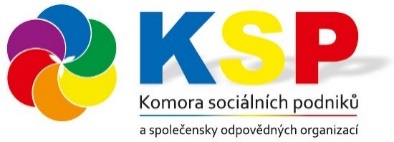 sociální inovace (SI)
„jakékoli nové řešení sociálního problému, které je účinnější, efektivnější a udržitelnější nebo spravedlivější než stávající řešení a jehož přidaná hodnota směřuje k zájmům společnosti jako celku, nikoli k zájmům dílčím.“ (Standford Univerzity )
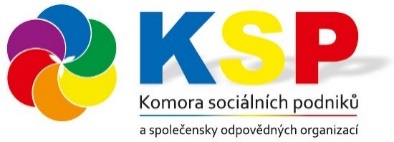 sociální inovace (SI)
Jiné definice:
Sociální inovace znamená nové a lepší řešení sociálních problémů. Produkt či služby charakteristické sociální inovativností musí být buď zcela nové, nebo lepší variantou již existujících. Inovativní řešení má za cíl pomoci celé společnosti, nikoli jen individuálním zájmům. (MPSV)

Sociální inovace řeší daný sociální problém, uznaný společností, jiným efektivnějším a udržitelným způsobem a jejíž přidaná hodnota zvyšuje kvalitu života cílových skupin a tím i kvalitu života celé  společnosti. (Venclík)
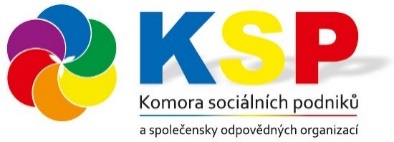 sociální inovace – proces 6 - I
Sociální inovace jsou proces.
Tyto procesy se dějí v cyklech.
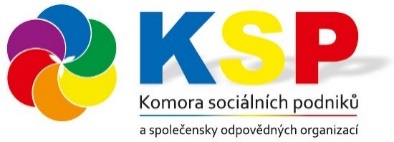 SI-příklady radikálních inovací z minulosti
Školství

Jako první na světě zavedlo povinnou školní docházku roku 1592 protestanské vévodství Pfalz-Zweibrücken (na území dnešního Německa) (Radikální inovace)


České země  6. prosince 1774 byl vydán Všeobecný školní řád pro všechny císařsko-královské země, který stanovil mimo jiné všeobecnou vzdělávací povinnost pro chlapce i dívky (nikoli povinnou školní docházku, jak se obvykle uvádí).Byla zavedena šestiletá školní docházka. (Radikální inovace)


Povinnou školní docházku pak uvedl do praxe říšský školský zákon z roku 1869. (Inkrementální inovace)
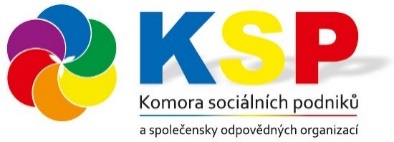 sociální inovace - cíl
Co by mělo být podporováno?

Systémová řešení  „jejíž přidaná hodnota směřuje k zájmům společnosti jako celku“. (možnost změny legislativy)
Systémové řešení problematiky celých cílových skupin.
Řešení mající prokazatelný impakt. (výsledky předkladatele, analýzy, prognózy)

V současné době není naplněno

Proč?
Neznalost!
Obava hodnotitelů a zájmových skupin z konkurence – tzn. ztráta výjimečnosti a finančních prostředků!
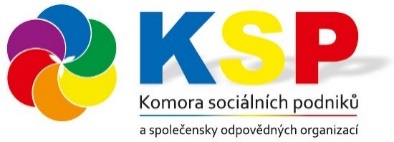 Děkuji za pozornost!

Milan Venclík
venclik.milan@seznam.cz
www.komora-sociálních-podniku.cz